Cyber Physical Systems Modelling and Simulations – book no6 overview
Presenter: Irina Ciornei (ciornei.irina@ucy.ac.cy)
Contributors: Stella Hadjistassou, Nikolas Flerentzou

KIOS Research and Innovation Center of Excellence
University of Cyprus
http://www.kios.ucy.ac.cy
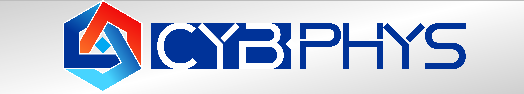 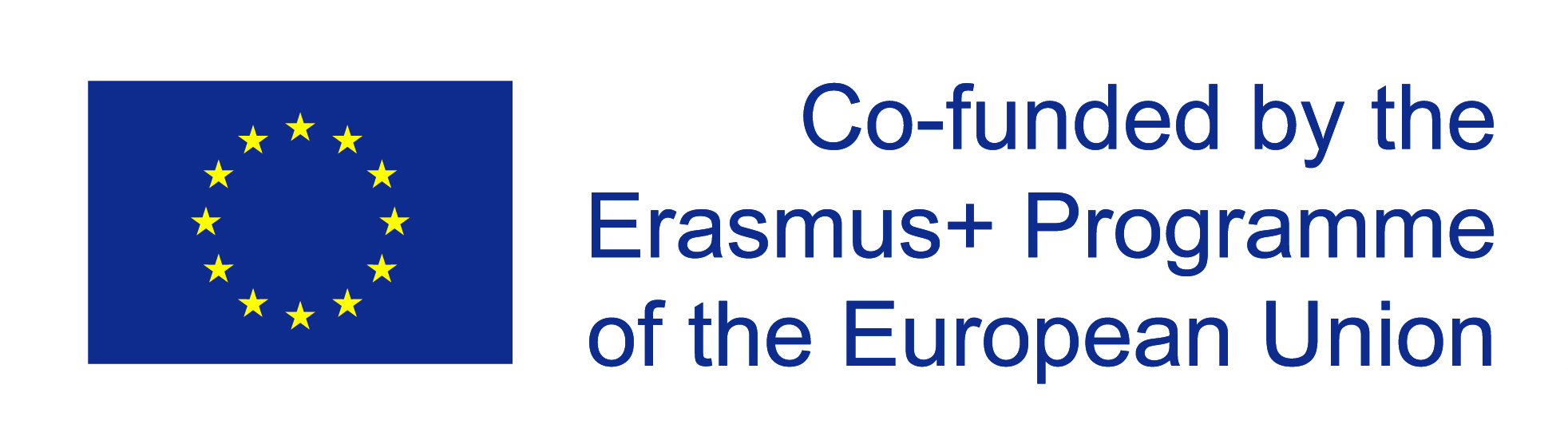 CybPhys Meeting, Riga March 16-17, 2023
KIOS CoE at a glance
KIOS was established as a research unit in 2008 and upgraded to a Center of Excellence (CoE) in 2017 – Collaborates strategically with Imperial College, London
Operates within the University of Cyprus (at the level of Faculty)
Over 180 people at KIOS CoE
Develops research infrastructures (Testbeds) to test technologies under realistic operating conditions
Creates synergies with national and international industrial and governmental organizations
Number of KIOS Alumni: 248
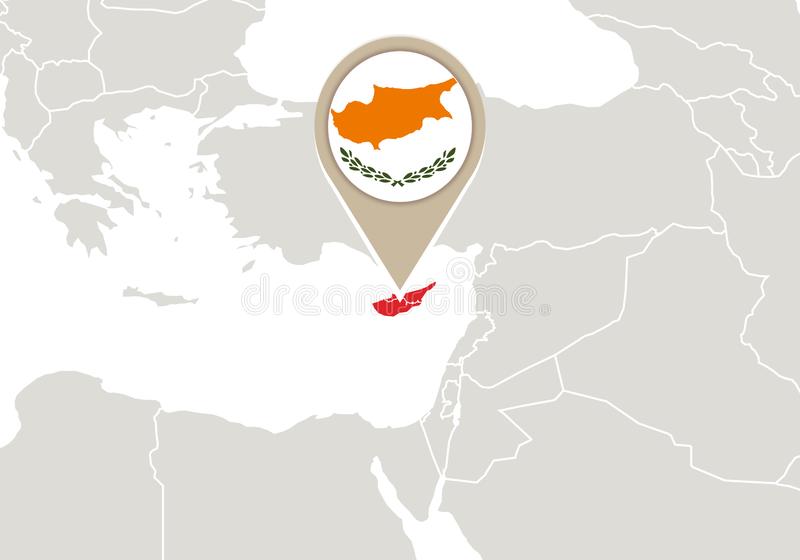 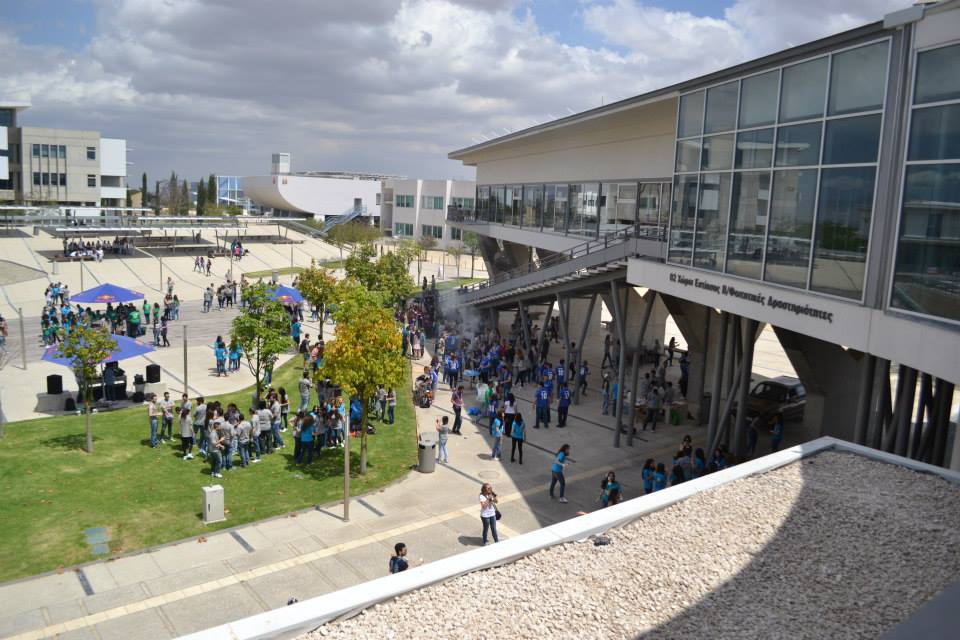 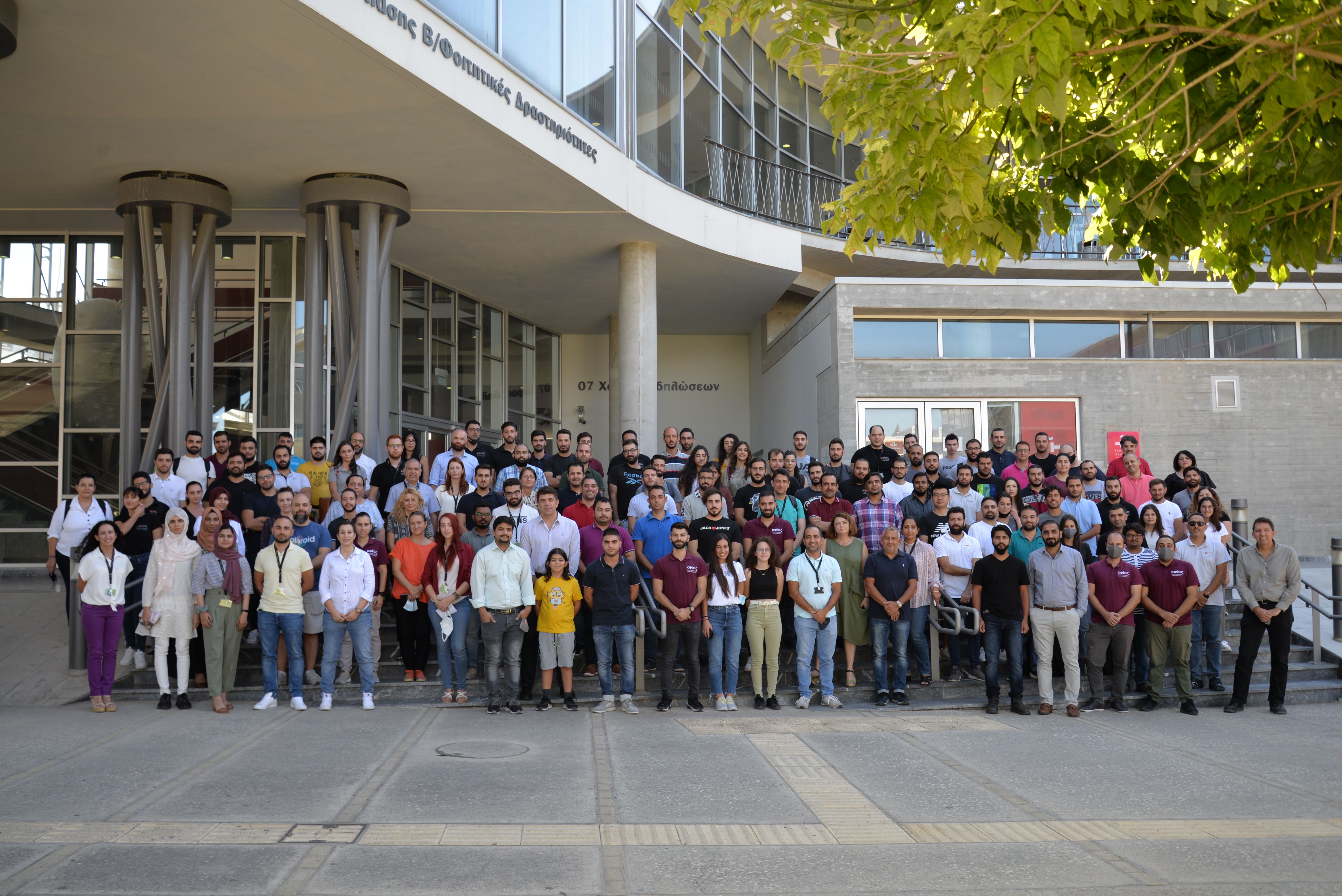 The team of KIOS CoE
UCY building where KIOS CoE is located
2
[Speaker Notes: Greek mythology: “Kios” from the Greek Κοῖος (Kee-os),  was the Titan of inquisitive mind and the questioning intelligence

Mission & Vision:  
To conduct multidisciplinary research and innovation in the area of Information and Communication Technologies (ICT) with emphasis on the Monitoring, Control, Security and Management of Critical Infrastructures
To provide an inspiring environment for conducting excellent, cutting-edge research at a global scale, producing new knowledge that can be applied to solve timely and real-life problems in the considered Critical Infrastructure Systems (CIS)]
Outline
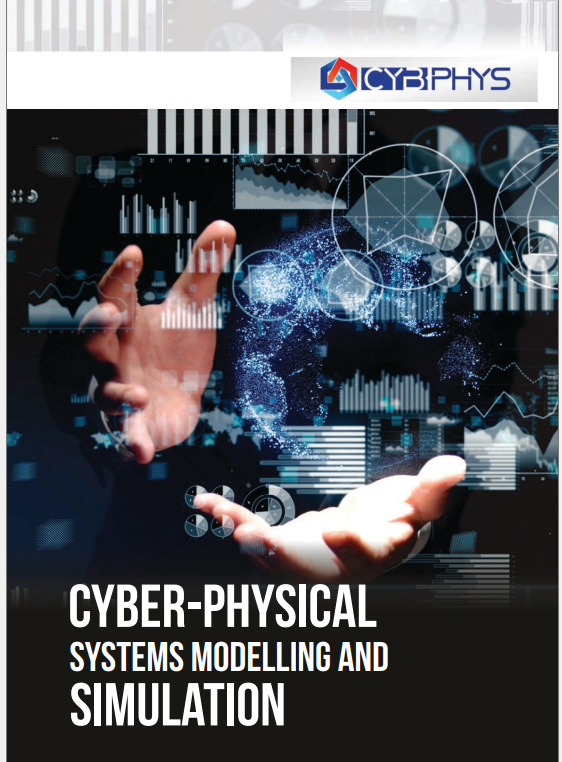 Introduction
CPS background & thematic areas
The communication and data layer in CPS 
Cybersecurity for CPS
Application domains. Examples from Smart Grids
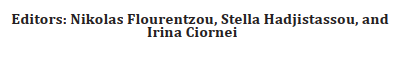 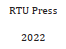 https://ebooks.rtu.lv/wp-content/uploads/sites/32/2022/11/9789934226755_Cyber-Modeling-and-Simulation.pdf
3
CybPhys Project Meeting
16/03/2023
Introduction
Sensors everywhere
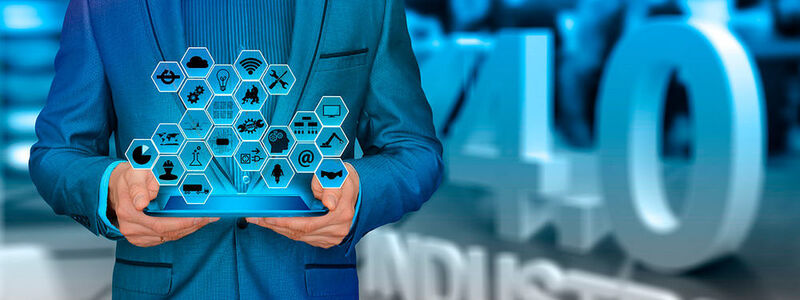 Why this book?
Timely topic for all fields of engineering due to:
Digitalization & sensors everywhere
Integration of ICT (e.g., wireless communication, IoT, etc) 
Enhanced monitoring and control
Part of the core objectives of the CybPhys project to develop quality 
educational content for modeling, simulation and analysis of CPS to enhance 
the offered curricula for engineering students
To whom it is addressed?
Academics & educators in high-tech domains
Students registered in all engineering fields
Professional engineers
4
CybPhys Project Meeting
16/03/2023
19/09/2022
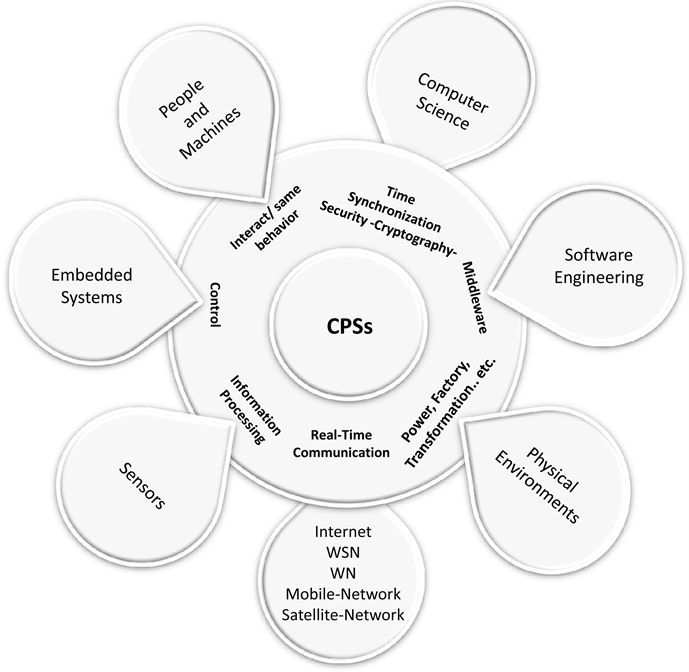 Introduction
What is the book about?
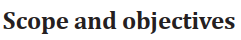 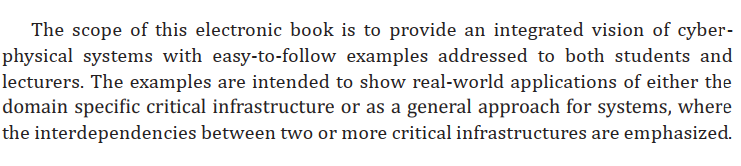 5
CybPhys Project Meeting
16/03/2023
19/09/2022
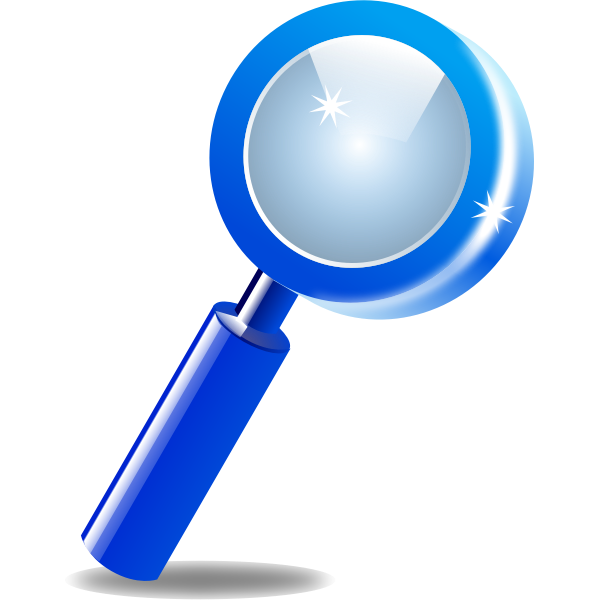 Introduction
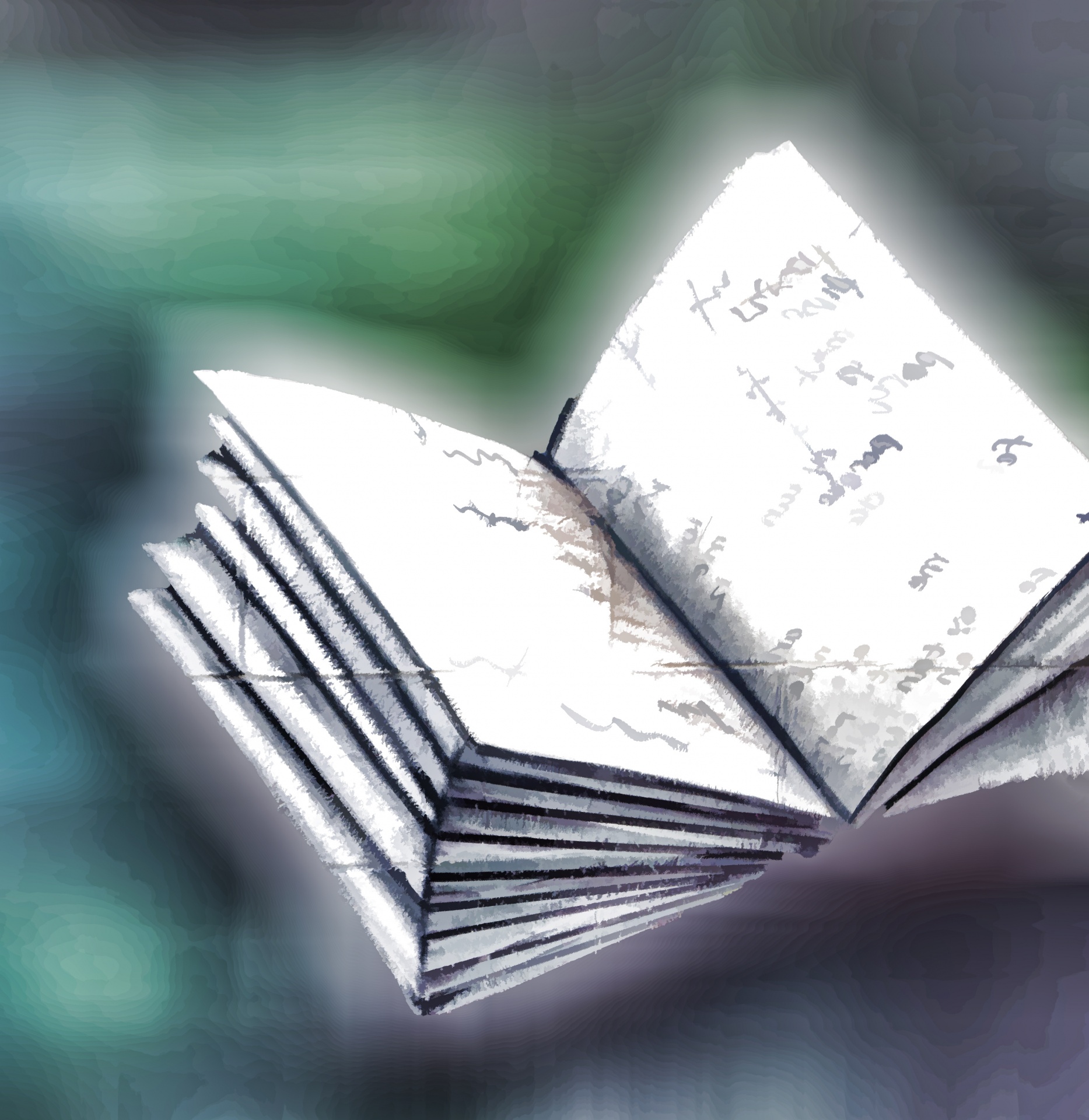 A closer look….in numbers!
24 Authors
3 Editors
9 Chapters
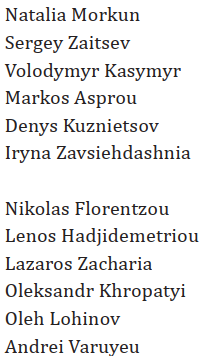 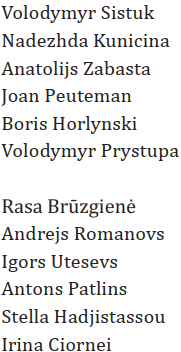 Nikolas Flourentzou
Stella Hadjistassou
Irina Ciornei
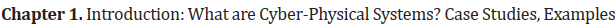 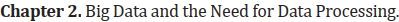 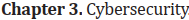 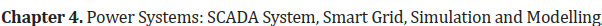 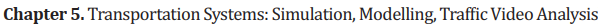 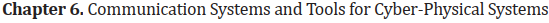 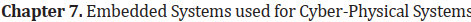 240 pages
>170 references
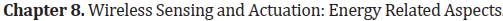 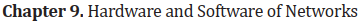 https://ebooks.rtu.lv/wp-content/uploads/sites/32/2022/11/9789934226755_Cyber-Modeling-and-Simulation.pdf
6
CybPhys Project Meeting
16/03/2023
19/09/2022
CPS background
Cyber-Physical Systems (CPSs) are interconnected real-time systems that combine discrete computation with continuous physical processes in a controllable way.
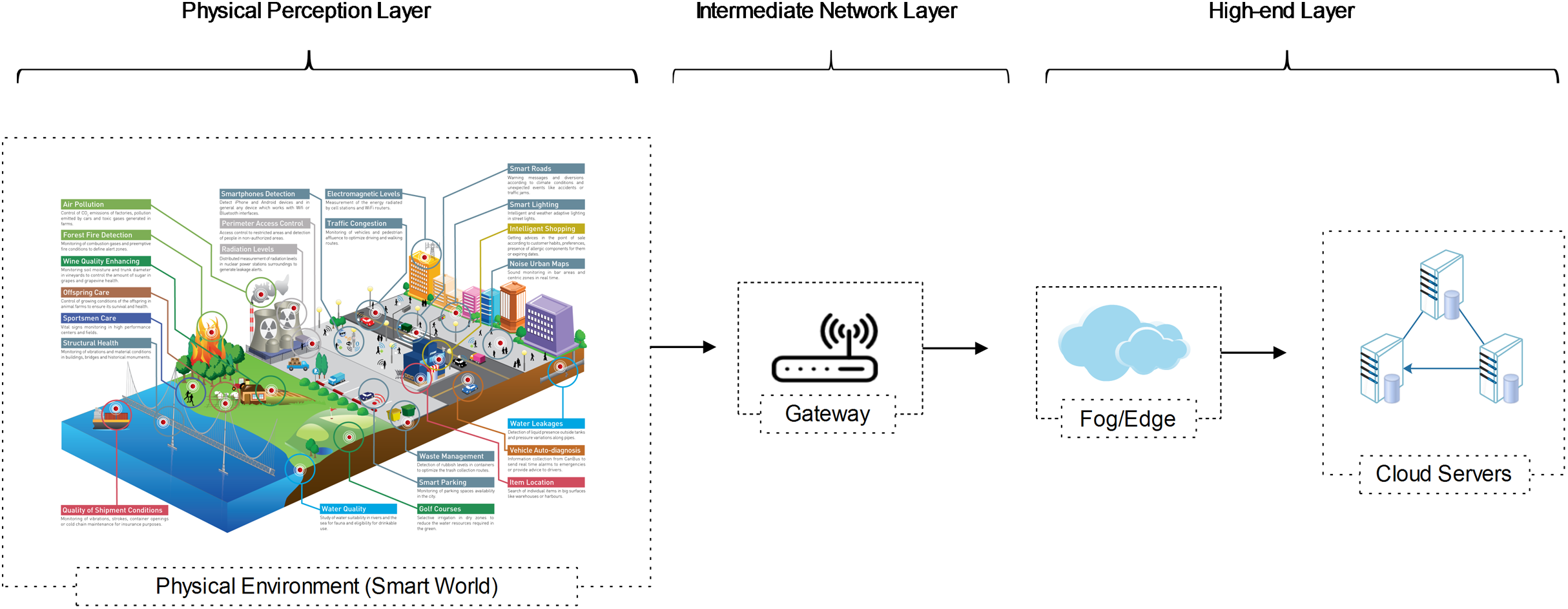 7
CybPhys Project Meeting
16/03/2023
19/09/2022
CPS background
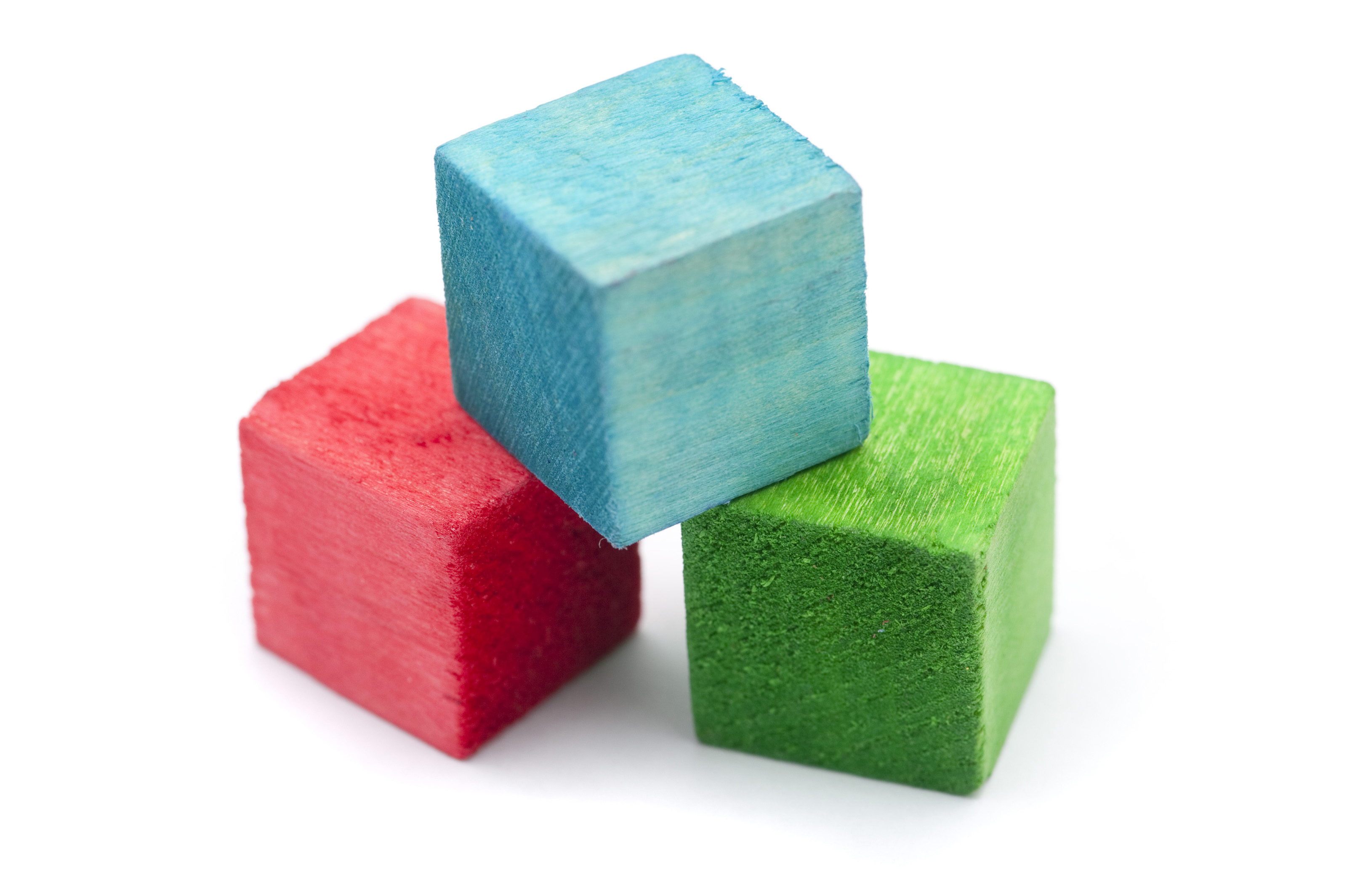 Cyber-Physical Systems (CPSs)
Essential blocks for building resilient critical infrastructures (CI) 
Assets (such as facilities, systems, sites, and networks) necessary for delivering the important services upon which daily life depends 
They might also be prone on risk of attacks (cyber/physical/hybrid) which conceptually can become threat for the CI
Preparedness and protection of CPSs are important but not enough to keep them secure. 
Further analysis of CPSs is required to design robust and secure systems
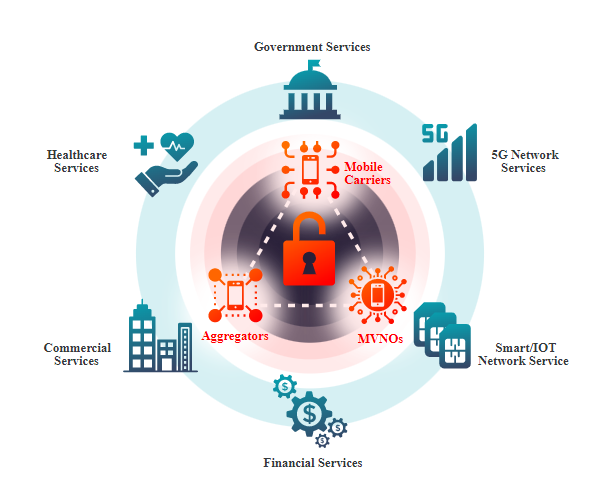 https://www.adaptivemobile.com/sectors/national-critical-infrastructure
8
CybPhys Project Meeting
16/03/2023
19/09/2022
CPS background
Cyber-Physical Systems (CPSs)
An emerging new category of interconnected real-time complex but controllable technical systems that incorporate both discrete symbolic computation and continuous physical processes in a sophisticated manner [1].
It adopts a combination of cyber (ICT environment) and hardware infrastructure embedded with natural elements to sense, control, and actuate physical world behaviour, as well as human decision interaction.
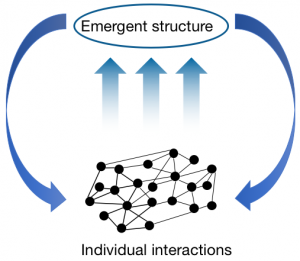 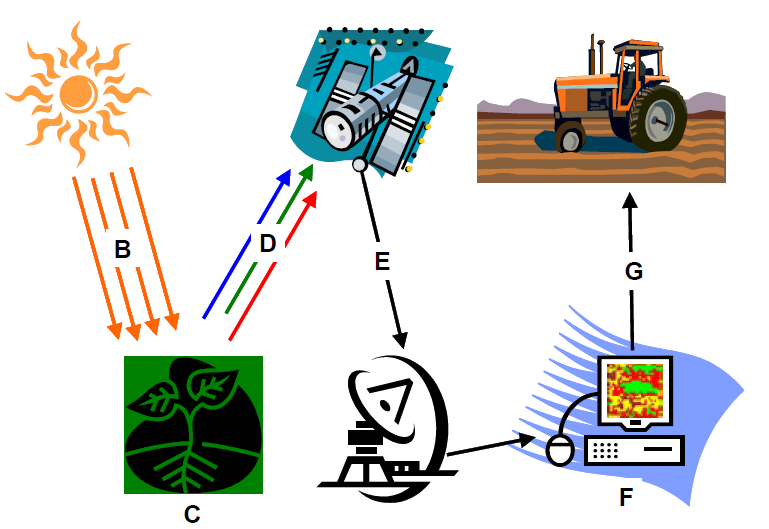 9
CybPhys Project Meeting
16/03/2023
19/09/2022
CPS background
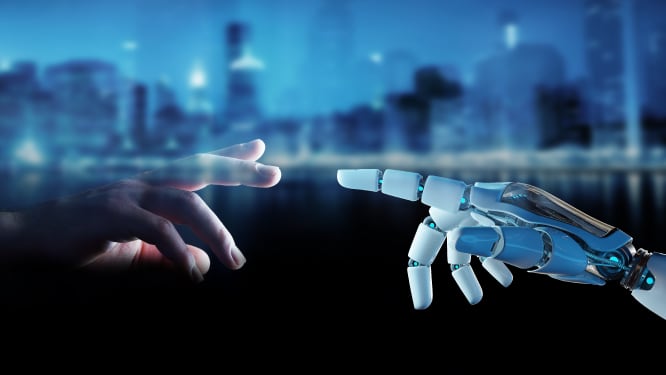 Cyber-Physical Systems (CPSs) Novel technologies significantly contribute to the way people interact with engineering systems.

These interactions reflect the cyber-physical dimension of modern system analysis [2].
ICT networks and computer systems are supporting the management and supervision of multitude of physical assets composing CIs.
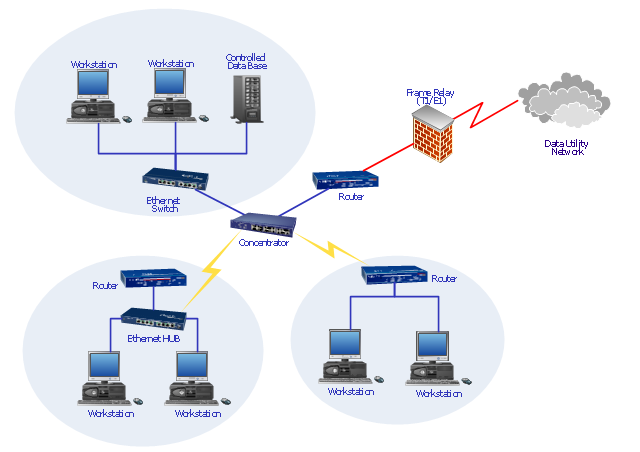 [2] E. Kyriakides, M. Polycarpou (Eds.), Intelligent Monitoring, Control, and Security of Critical  Infrastructure Systems Studies in Computational Intelligence, Springer, Berlin Heidelberg, 2015, pp. 201–316, doi:10. 1007/978- 3- 662- 44160- 2_11
10
CybPhys Project Meeting
16/03/2023
19/09/2022
Thematic areas
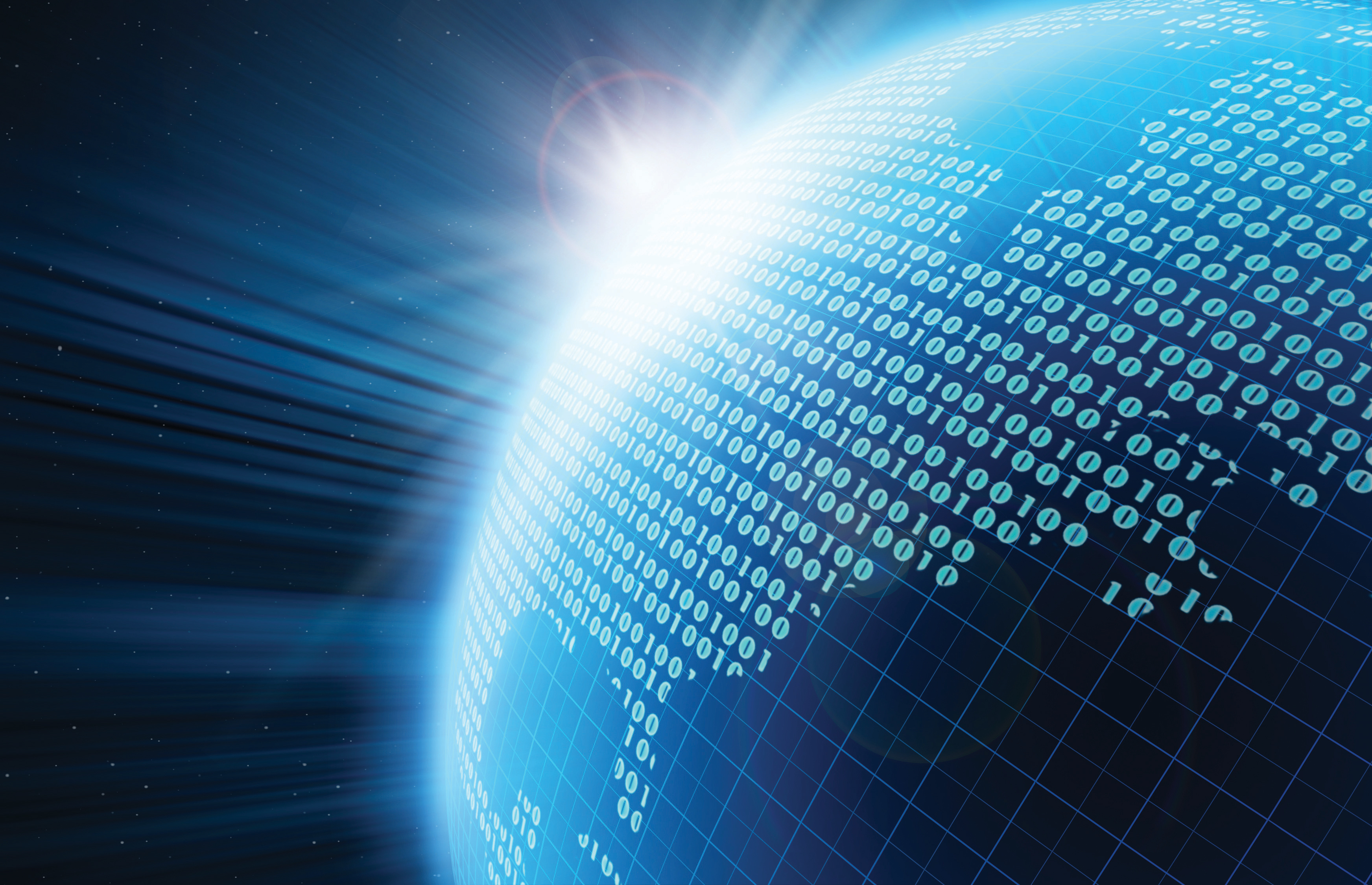 Information and Communication Systems
Communication Systems are essential which offers the capabilities to transfer signals for monitoring and control of any physical system (e.g., remote locations).
Added challenge due to possible vulnerabilities to cyber threats 
Communication and data layer is recognized as an essential architectural component of any CPS.
Smart Grids 
Intelligent Transportation Systems
Industry 4.0
Smart Water Networks
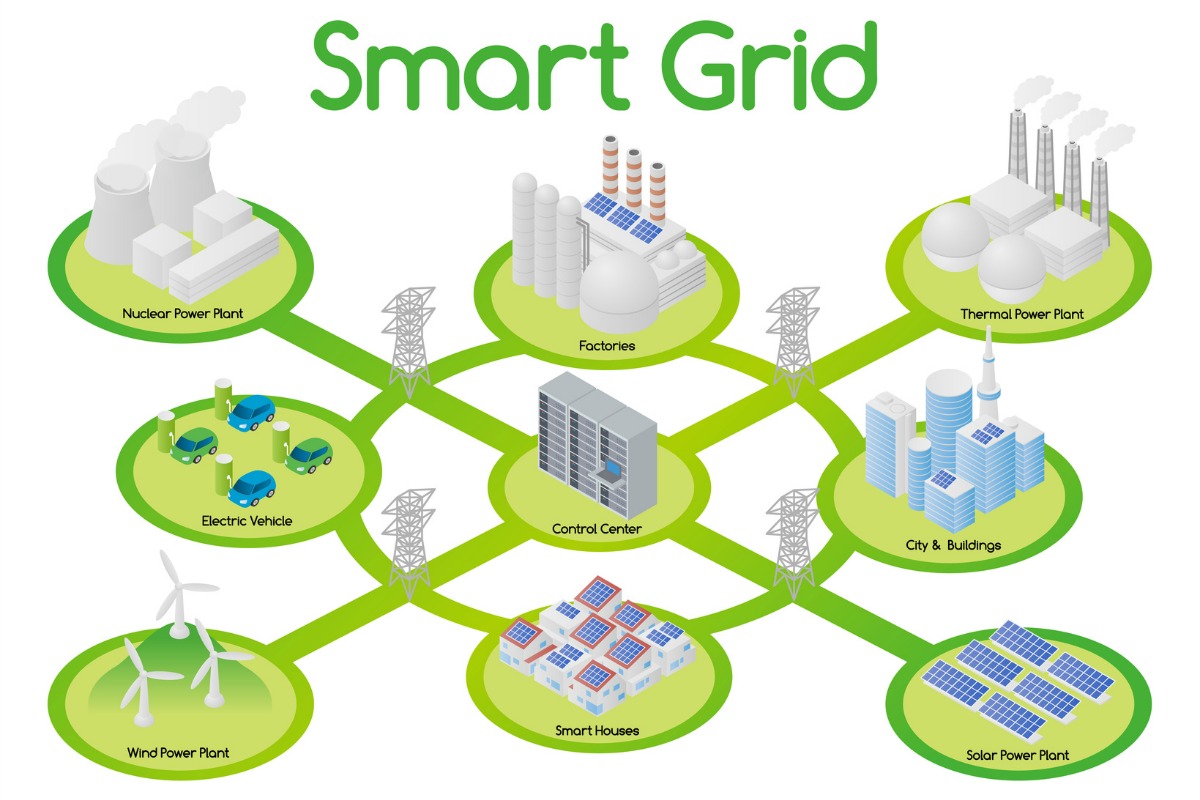 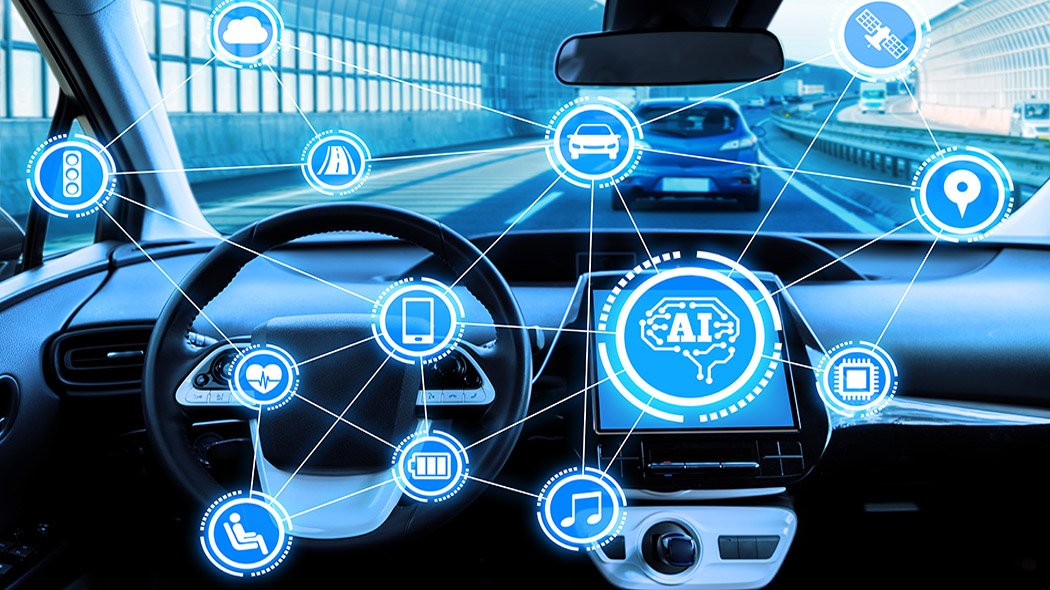 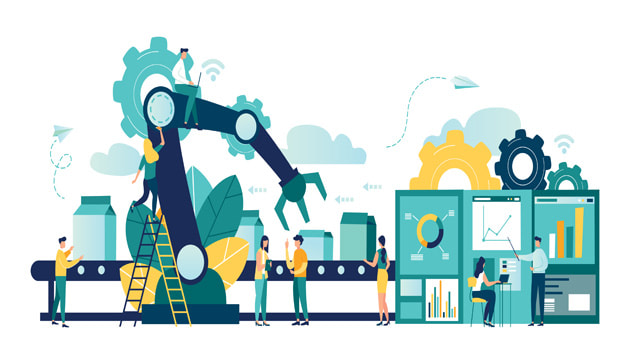 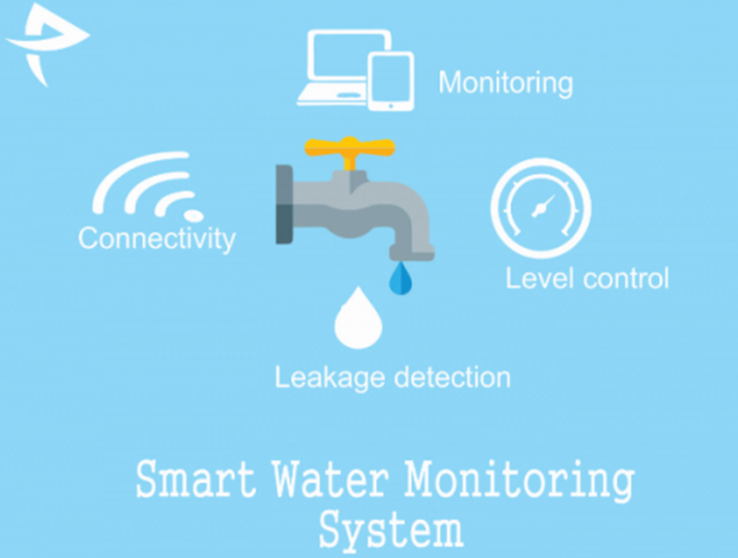 [2] E. Kyriakides, M. Polycarpou (Eds.), Intelligent Monitoring, Control, and Security of Critical  Infrastructure Systems Studies in Computational Intelligence, Springer, Berlin Heidelberg, 2015, pp. 201–316, doi:10. 1007/978- 3- 662- 44160- 2_11
11
CybPhys Project Meeting
16/03/2023
19/09/2022
The communication and data layer in CPS
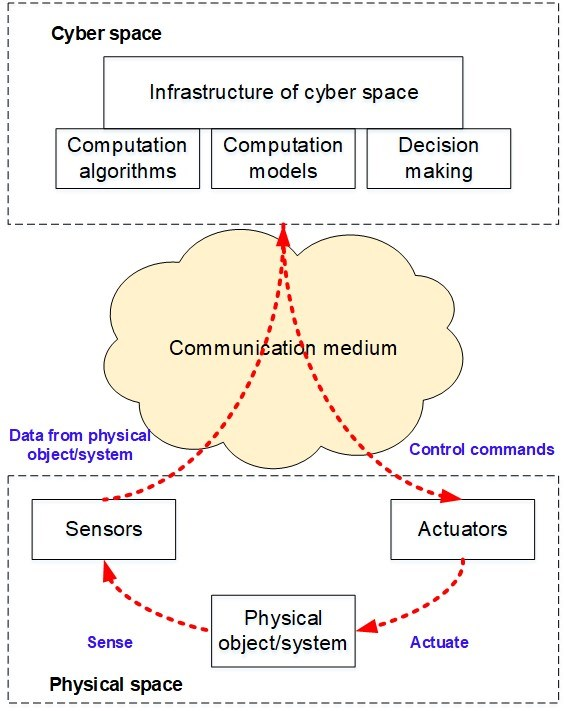 In cyber-physical systems, the components related to physical and cyber layers are convoluted in such a way that each could operate at different spatial and temporal scales, demonstrating various and different behaviours.

The reliability of interaction between physical and cyber components is directly dependent on the communication technologies and protocols used at different levels of the CPS architecture.
Interaction between cyber and physical spaces in cyber-physical systems
12
CybPhys Project Meeting
16/03/2023
The communication and data layer in CPS
Communication Protocols for Industrial CPSs
Communication Protocols in CPS
 Wireless Networks
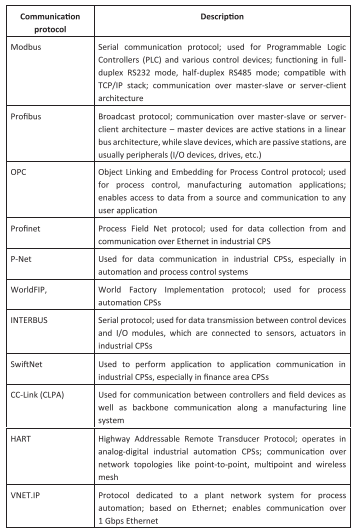 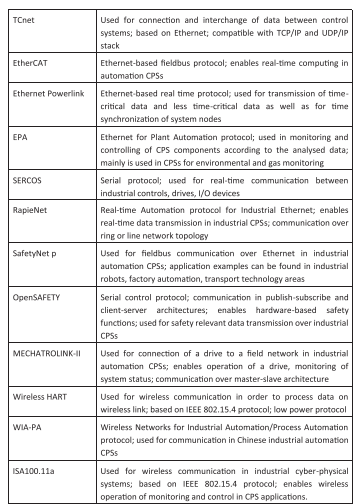 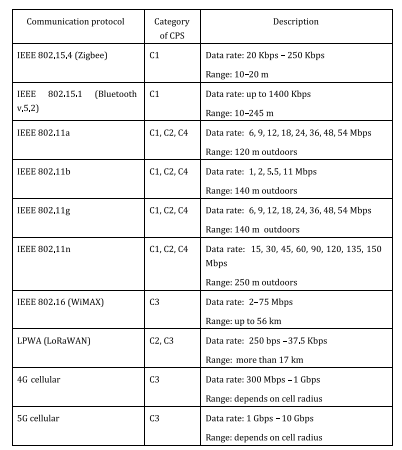 13
CybPhys Project Meeting
16/03/2023
The communication and data layer in CPS
Data transmission methods over several CPSs
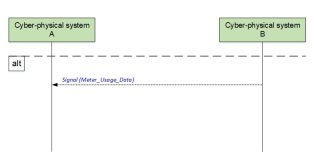 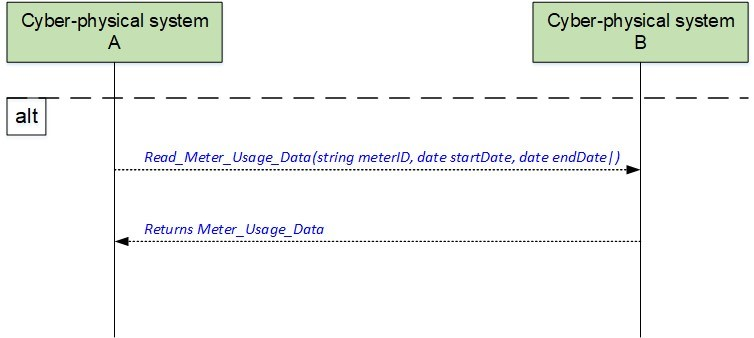 Data exchange in signal-oriented API
Data exchange in service-oriented API
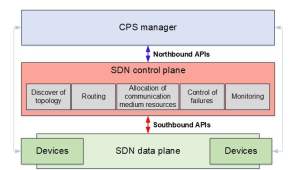 Software-defined communication in cyber-physical systems
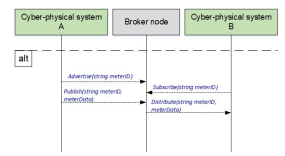 Publish/subscribe model for data exchange
SDN in cyber-physical system
14
CybPhys Project Meeting
16/03/2023
The communication and data layer in CPS
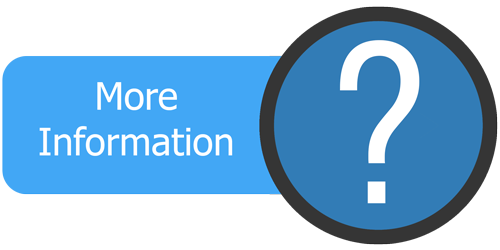 15
CybPhys Project Meeting
16/03/2023
Chapters 6, 7, 8, 9
Cybersecurity for CPS
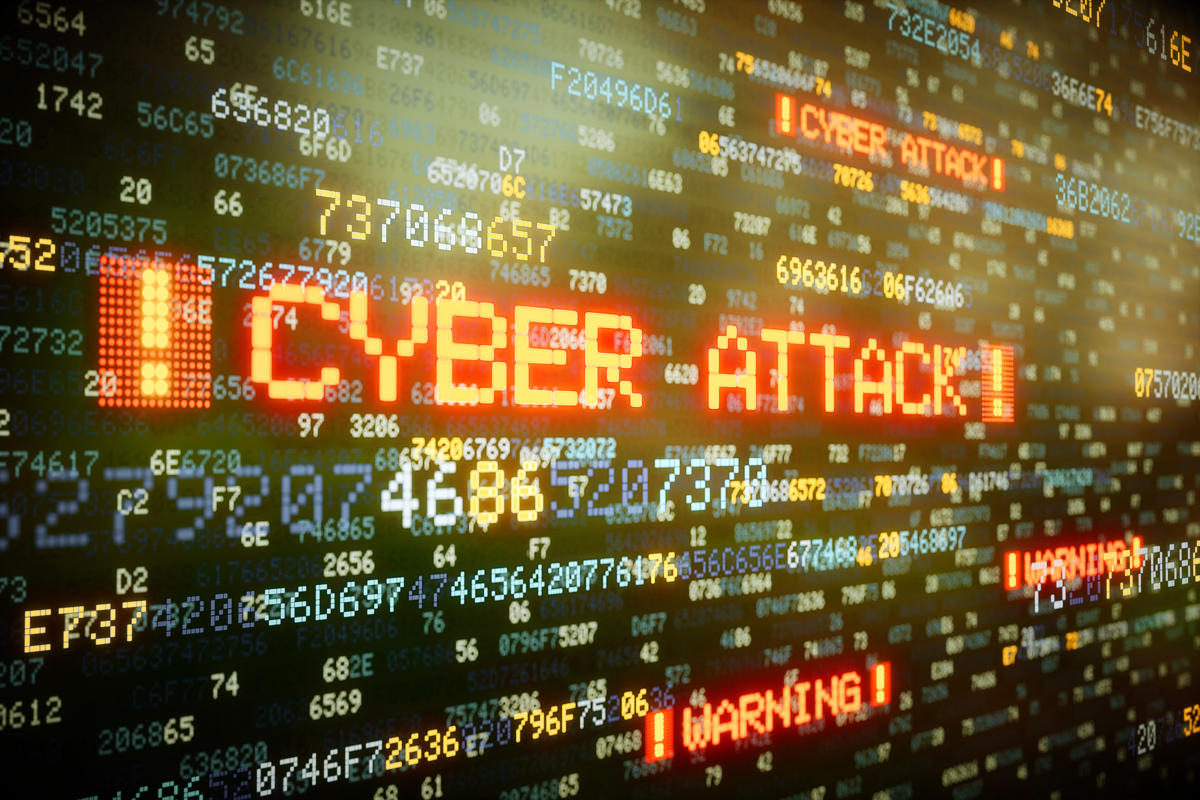 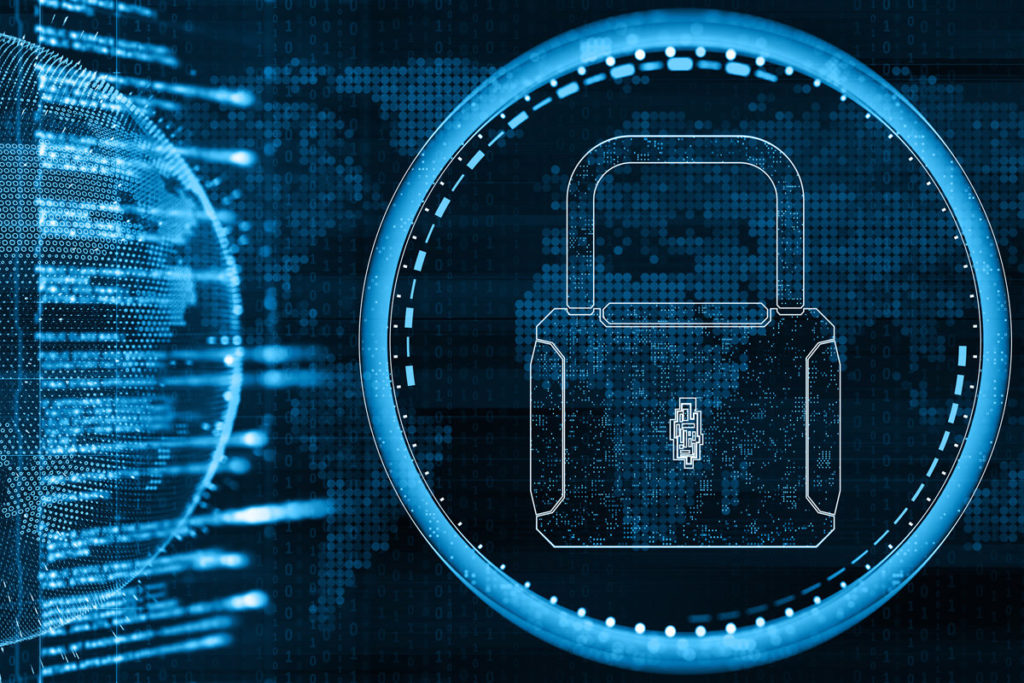 Basic glossary for cybersecurity
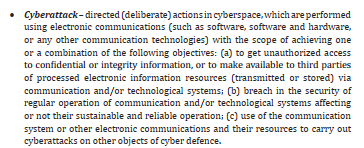 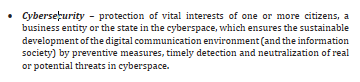 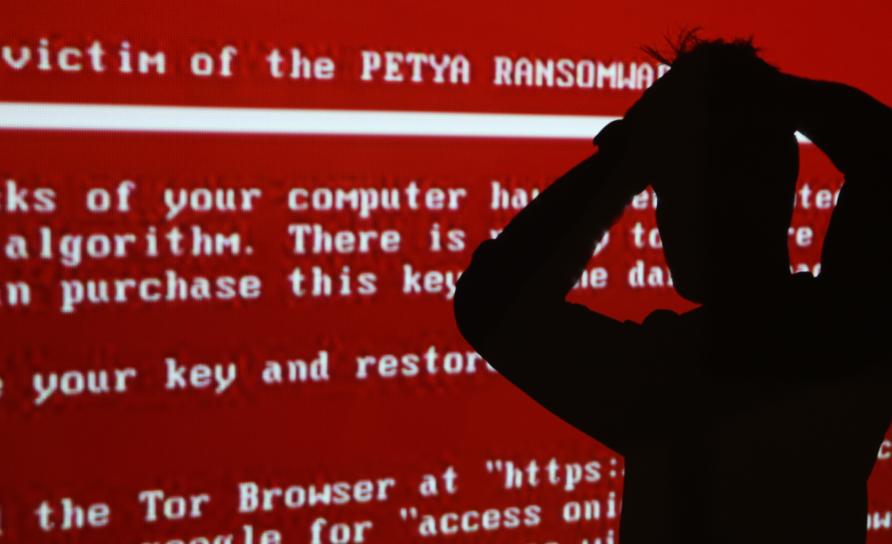 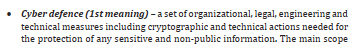 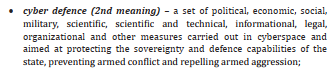 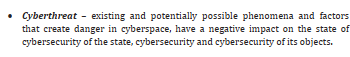 16
CybPhys Project Meeting
16/03/2023
Cybersecurity for CPS
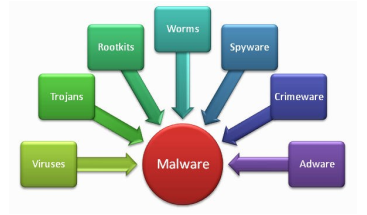 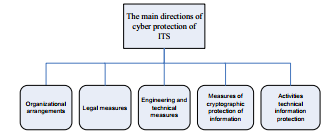 The most common types of malware
The main directions of cybersecurity of ITS
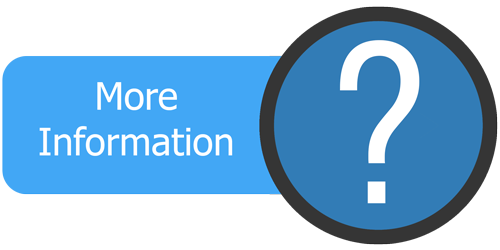 Chapter 3 and Chapter 9
17
CybPhys Project Meeting
16/03/2023
Cybersecurity for CPS
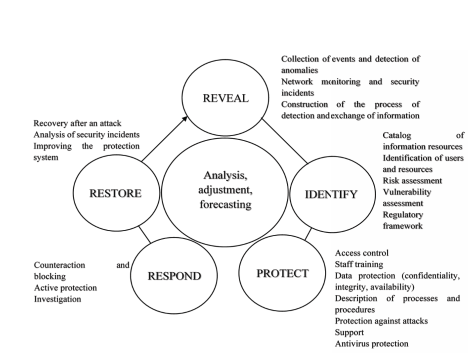 Modern digital cybersecurity tools
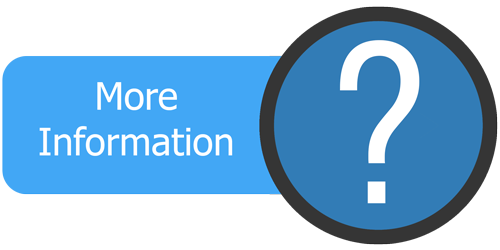 Active cycle of cyber defence
18
CybPhys Project Meeting
16/03/2023
Chapter 3 and Chapter 9
Application domains & examples
Supervisory Control And Data Acquisition (SCADA) 
for industry process monitoring and control
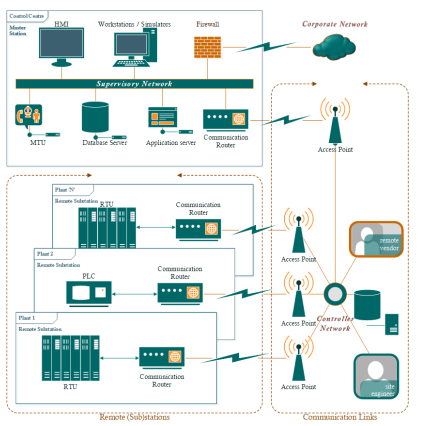 Supervisory system
provides the control logic of the SCADA system by gathering data on the process and sending commands to the process 
contains distributed software applications, multiple serversusually distributed in several locations to enable recovery in case of disasters 
Remote terminal units
receive measurement signals from and send control signals to the intelligent electronic devices.

Programmable logic controller 
used for gathering data from sensors and actuators; it includes a microprocessor that can provide control logic.
SCADA system architecture
19
CybPhys Project Meeting
16/03/2023
Application domains & examples
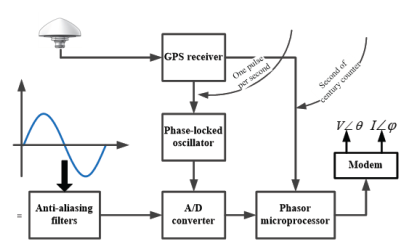 Smart grids.  Example for Wide Area Monitoring and Control
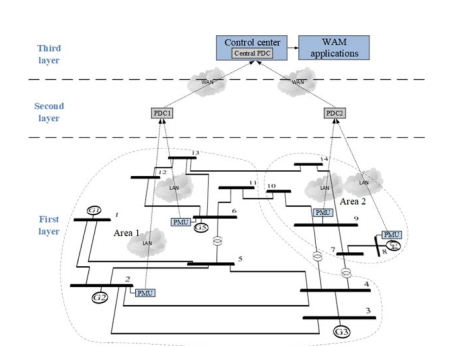 Generic PMU configuration
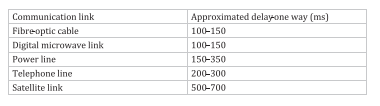 Associated Delay of Different Communication Link
Communication infrastructure:
plays a crucial role in the implementation of a WAM system
Fiber optics is mostly used for deployment and connection of PMUs with central SCADA
5G is recently applied in field trials (Smart5Grid EU project): www.smart5grid.eu
Measurements system comprising both PMUs and PDCs
20
CybPhys Project Meeting
16/03/2023
Application domains & examples
Smart grids.  Example for Wide Area Monitoring and Control

WAMC applications make use of measurements provided by PMUs in order to provide a quasi-real-time visualisation of the power system operating condition. 
State estimation: provides in real-time the state of the system (state vector)

Assumption: power system should be fully observable by the acquired measurements 
The state vector contains the states of the system (i.e., bus voltage magnitude and bus voltage angle), and its determination leads to calculation of real andreactive power flows for each transmission line, net real and reactive power injected to the buses, as well as to monitoring the voltage magnitude of the power system buses to be within their operational limits. 

Frequency stability assessment: aims to identify whether the power system is stable or is going to instability. The late detection of frequency instability could lead to a total blackout. 
Voltage stability assessment: monitor the voltages of the grid buses in real-time by providing an indication of whether a region is critical to become voltage unstable
WAC: exploitation of the synchronised measurements to provide feedback control and coordination to the system, with the aim of compensating all the inter-area oscillations
21
CybPhys Project Meeting
16/03/2023
Testing and validation environments for CPS
SIL: The first one is the software-in-the-loop (SIL) simulation, where the proposed method is integrated and tested into a real-time model of the system

HIL: The second option is the hardware-in-the-loop (HIL) simulation, which provides the capability of connecting physical devices to the real-time simulation model. This kind of simulation is used for the development and testing of highly complex control, protection, and monitoring systems
PHIL: The advancement of the HIL option is the power hardware in-the-loop (PHIL). HIL is considered when low-voltage and low-current physical devices are connected to the real-time model, while PHIL provides the actual power flow required by higher power devices.
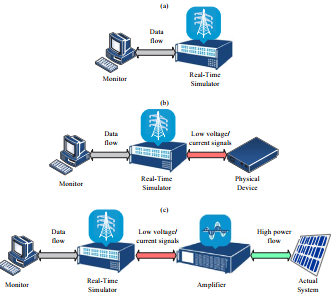 Illustration of the three real-time simulation options: (a) – SIL; (b)– HIL; and (c) – PHIL
22
CybPhys Project Meeting
16/03/2023
Modelling and simulation tools for advanced testing and validation of CPS
Integration of WAMC in real-time grid operation conditions
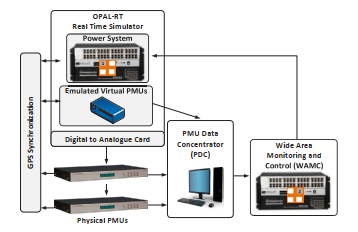 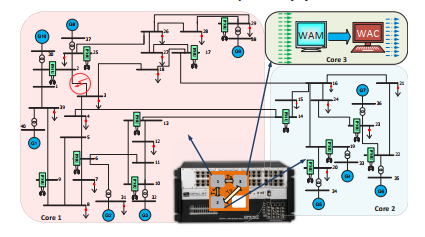 Schematic diagram of the laboratory setup for testing the proposed WAMC scheme in actual conditions, which consists of the real-time simulator, actual and virtual PMUs, GPS antennas, and a PDC
IEEE 39-bus test system illustrating the separation of the system into 3-cores for real-time simulation and the optimal PMU placement in the system
23
CybPhys Project Meeting
16/03/2023
Smart Grids
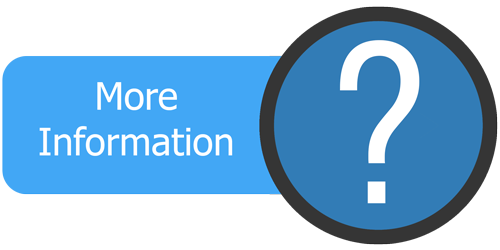 24
CybPhys Project Meeting
16/03/2023
Chapter 4
Application domains & examples
Intelligent Transportation Systems
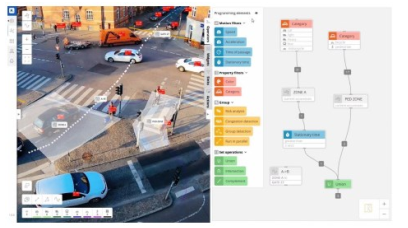 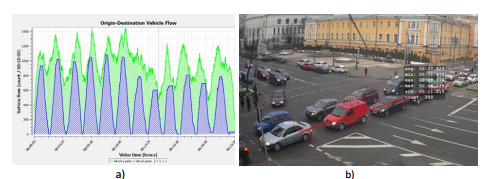 Visualization of the congested directions: a) – on the chart; b) – on the scene view
Visualization of the traffic statistics in the FLOW Insights
25
CybPhys Project Meeting
16/03/2023
Intelligent Transportation Networks
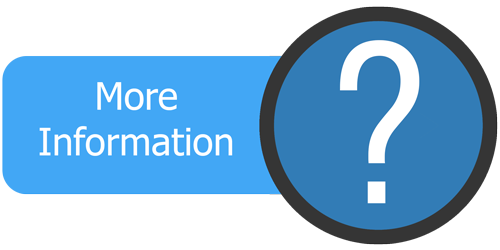 26
CybPhys Project Meeting
16/03/2023
Chapter 5
Intelligent Industry Processes analytics and big data (Industry 4.0)
CPS for preventive diagnostics of mining and metallurgical industry
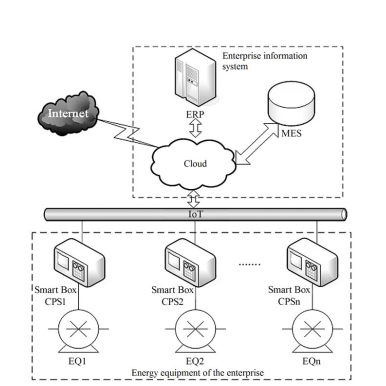 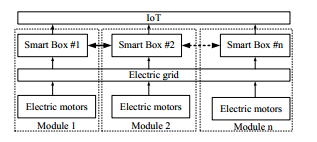 The module network of diagnostic Smart Boxes
A logic-functional circuit of an enterprise with Smart Box diagnosing devices
27
CybPhys Project Meeting
16/03/2023
Industry 4.0 and big data analytics
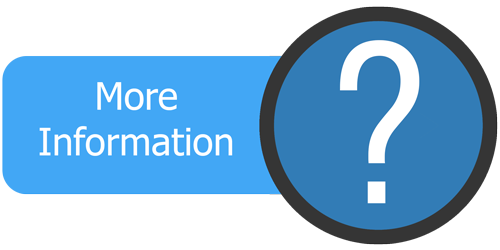 28
CybPhys Project Meeting
16/03/2023
Chapter 2
Thanks for your attention
Questions & Discussion
29
CybPhys Project Meeting
16/03/2023